Tritium Breeding Blankets for Nuclear Fusion Reactors
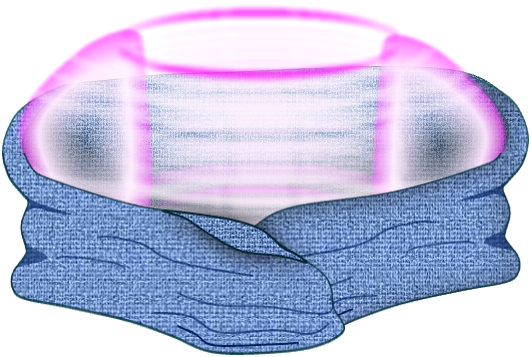 Monica Gehrig, PhD
Paul Humrickhouse, PhD
Blanket and Fuel Cycle Group
Fusion Energy Division
A lot goes into making fusion work
Fusion produces high energy neutrons
D+T  He (3.5 MeV) + n (14.1 MeV)
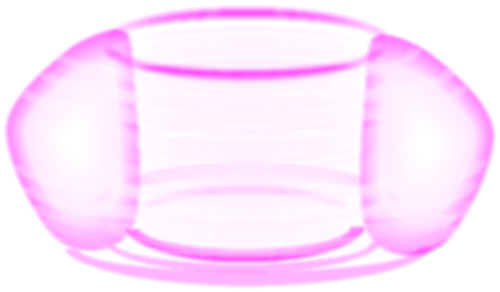 How can we use those neutrons?
What challenges do those neutrons present?
The need for tritium breeding
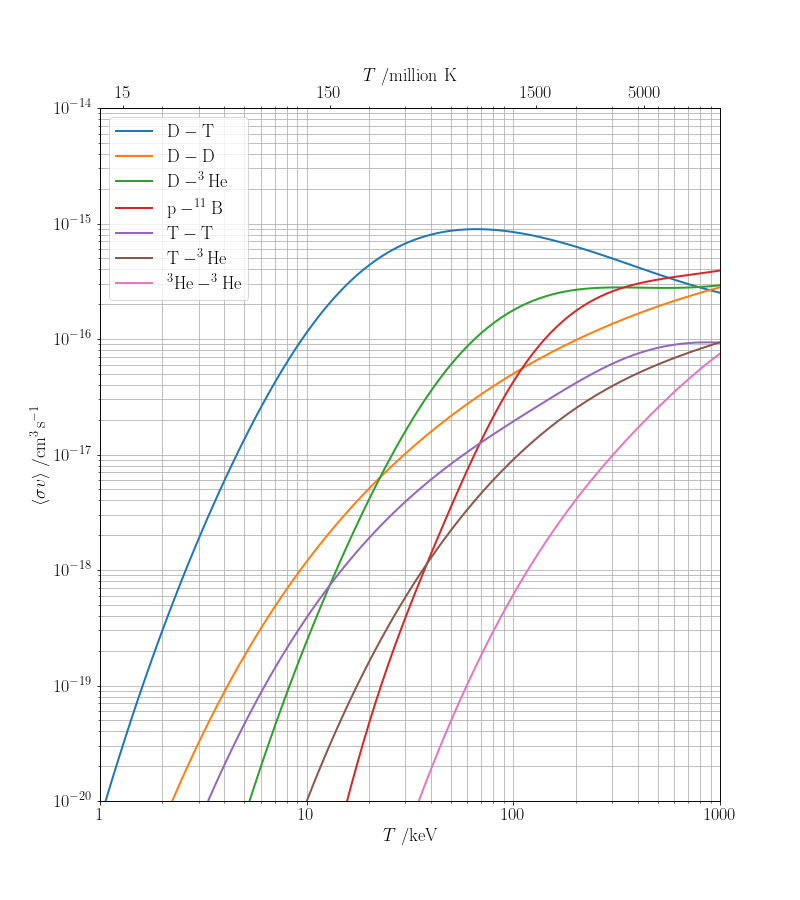 The D-T fusion reaction is most attainable
Tritium has a (relatively) short half-life
Small amounts produced by fission reactors 
Need tritium supply, with a tritium breeding ratio (TBR) > 1*
[Speaker Notes: The D-T fusion reaction is most attainable
Tritium decays with a 12.3 year half-life, decays into helium
Small amounts produced by fission reactors can supply short-pulse research devices
- For some context, a fusion reactor will require 55.6 kg of tritium per GW of power per year. The largest supply of tritium comes from Canadian fission reactors (CANDU) which operate with heavy water, which produce 130 g per year 
Need tritium supply, with a tritium breeding ratio (TBR) > 1]
Fuel Cycle and Blanket Overview
Fueling System
Startup Inventory
Tritium Storage
Vacuum Pumping
Hydrogen Isotope Separation
Fuel Cleanup
Fuel Cycle and Blanket Overview
Tritium Breeding Blanket
Fueling System
Breeding Material
Multiplier(n, 2n)
Startup Inventory
Coolant
fast neutrons
Tritium Storage
+
Vacuum Pumping
Hydrogen Isotope Separation
Fuel Cleanup
Fuel Cycle and Blanket Overview
Tritium Breeding Blanket
Fueling System
Breeding Material
Tritium Extraction
Multiplier(n, 2n)
Startup Inventory
Coolant
fast neutrons
Tritium Storage
Heat Removal/
Power Extraction Cycle
+
Vacuum Pumping
Hydrogen Isotope Separation
Fuel Cleanup
Fuel Cycle and Blanket Overview
Tritium Breeding Blanket
Fueling System
Breeding Material
Tritium Extraction
Multiplier(n, 2n)
Startup Inventory
Coolant
fast neutrons
Tritium Storage
Heat Removal/
Power Extraction Cycle
+
Vacuum Pumping
Hydrogen Isotope Separation
Fuel Cleanup
Fuel Cycle and Blanket Overview
Tritium Breeding Blanket
Fueling System
Breeding Material
Tritium Extraction
Multiplier(n, 2n)
Startup Inventory
Coolant
fast neutrons
Tritium Storage
Heat Removal/
Power Extraction Cycle
+
Vacuum Pumping
Hydrogen Isotope Separation
Fuel Cleanup
Fuel Cycle and Blanket Overview
Tritium Breeding Blanket
Fueling System
Breeding Material
Tritium Extraction
Multiplier(n, 2n)
Startup Inventory
Coolant
fast neutrons
Tritium Storage
New Plants
Heat Removal/
Power Extraction Cycle
+
Vacuum Pumping
Hydrogen Isotope Separation
Fuel Cleanup
Fuel Cycle and Blanket Overview
Waste Treatment
Tritium Breeding Blanket
Fueling System
Breeding Material
Tritium Extraction
Multiplier(n, 2n)
Startup Inventory
Coolant
fast neutrons
Tritium Storage
New Plants
Heat Removal/
Power Extraction Cycle
+
Exhaust/Water Detritiation Systems
Vacuum Pumping
Hydrogen Isotope Separation
Fuel Cleanup
Waste Treatment
Fuel Cycle and Blanket Overview
Waste Treatment
Tritium Breeding Blanket
Fueling System
Breeding Material
Tritium Extraction
Multiplier(n, 2n)
Startup Inventory
Coolant
fast neutrons
Tritium Storage
New Plants
Heat Removal/
Power Extraction Cycle
+
Exhaust/Water Detritiation Systems
Vacuum Pumping
Hydrogen Isotope Separation
Fuel Cleanup
Waste Treatment
What is a blanket?
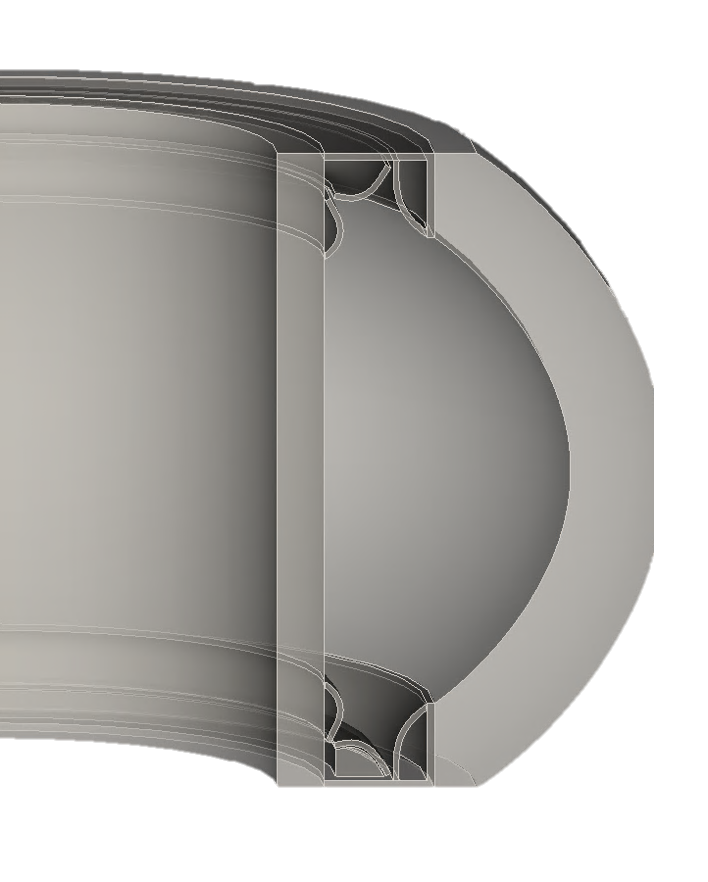 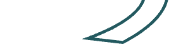 Functions
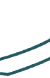 Tritium breeding
Heat generation/removal
Shielding
magnets
diagnostics
Structure
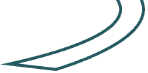 What is a blanket?
Components
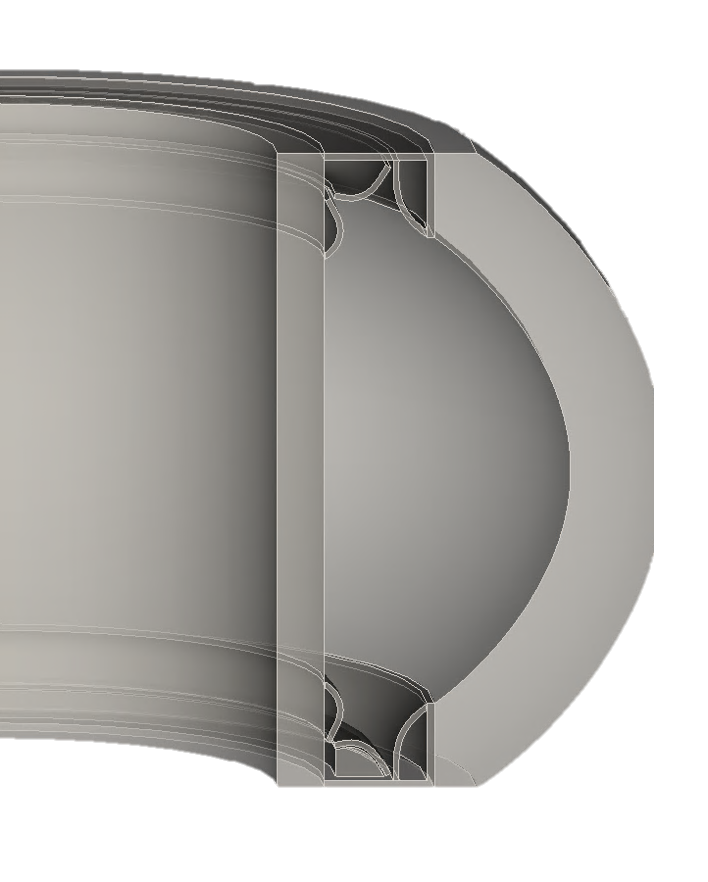 Structural Material
Reduced activation materials
Tritium breeding material
n + 6Li → 4He + T + 4.785 MeV
Large cross section at thermal energies
Exothermic: produces additional energy!
n + 7Li → 4He + T + n’ - 2.5 MeV
Produces tritium and a neutron
Multiplier material
Elements that undergo (n,2n) reactions
High (n,2n) cross section and low total absorption cross section
Be and Pb are best
Coolant
What is a blanket?
Components
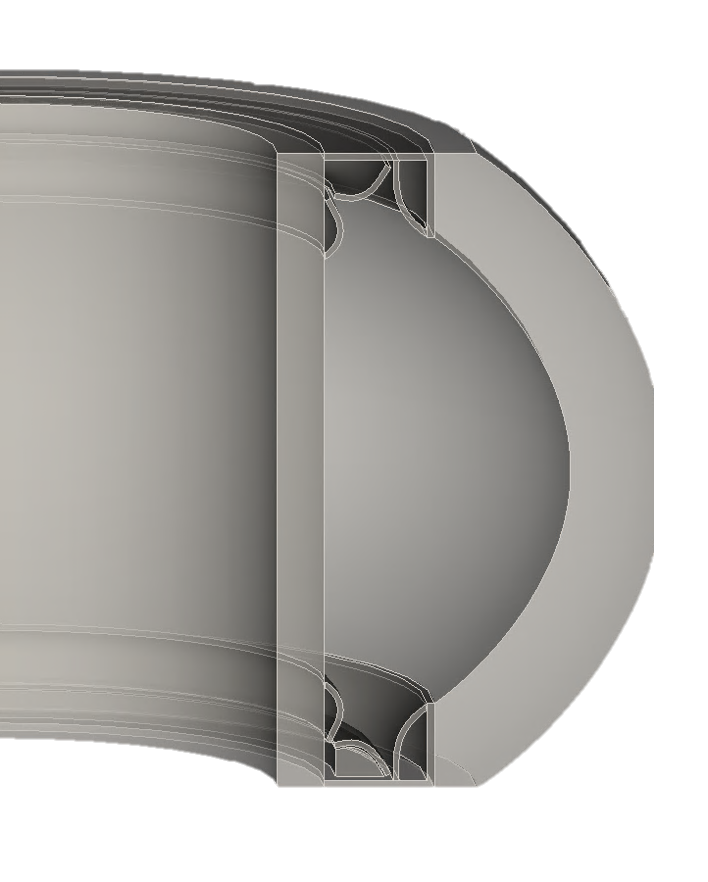 Structural Material
Reduced activation materials
Tritium breeding material
n + 6Li → 4He + T + 4.785 MeV
Large cross section at thermal energies
Exothermic: produces additional energy!
n + 7Li → 4He + T + n’ - 2.5 MeV
Produces tritium and a neutron
Multiplier material
Elements that undergo (n,2n) reactions
High (n,2n) cross section and low total absorption cross section
Be and Pb are best
Coolant
Structural Materials
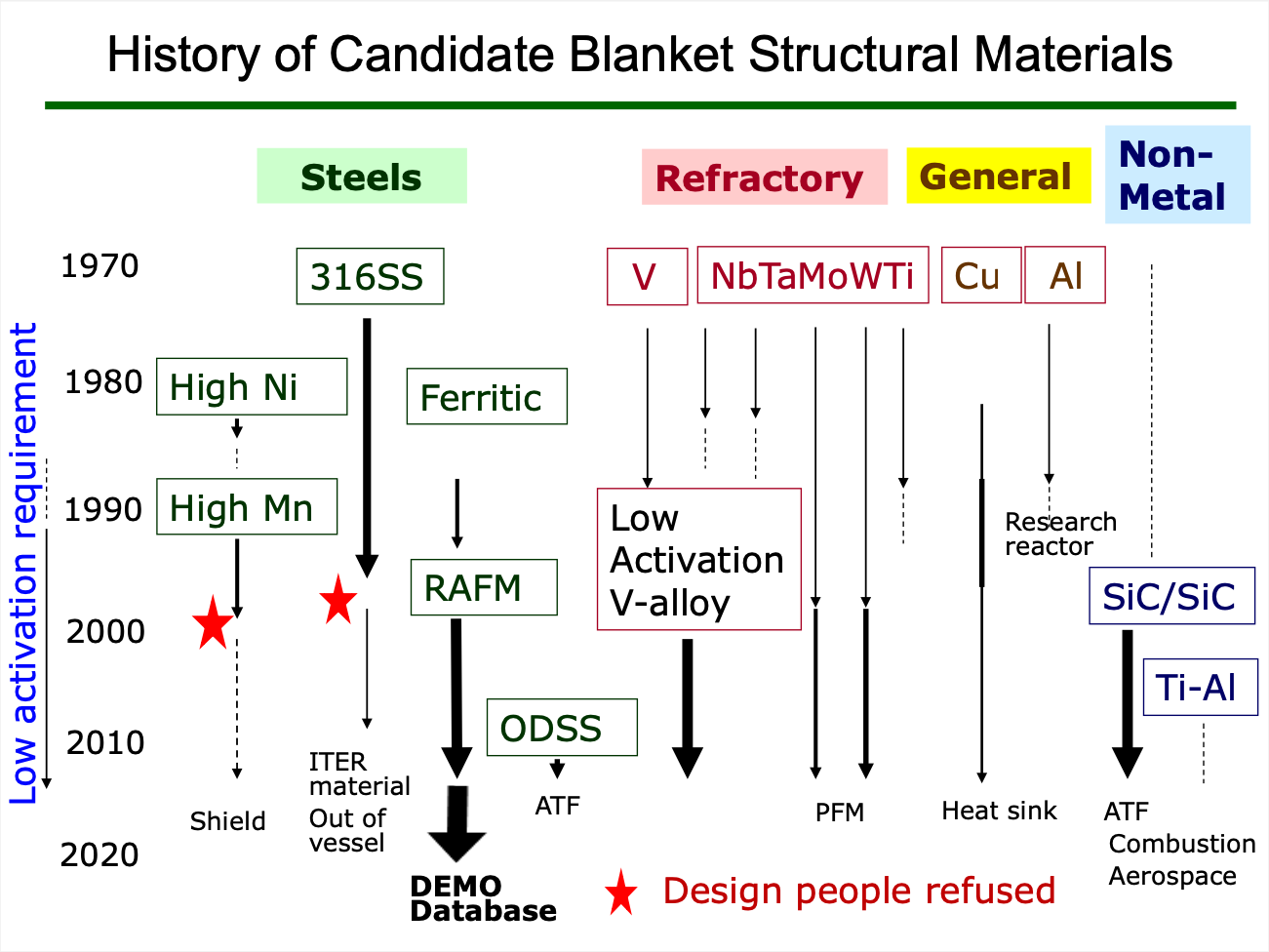 T. Muroga, 3/29/2022
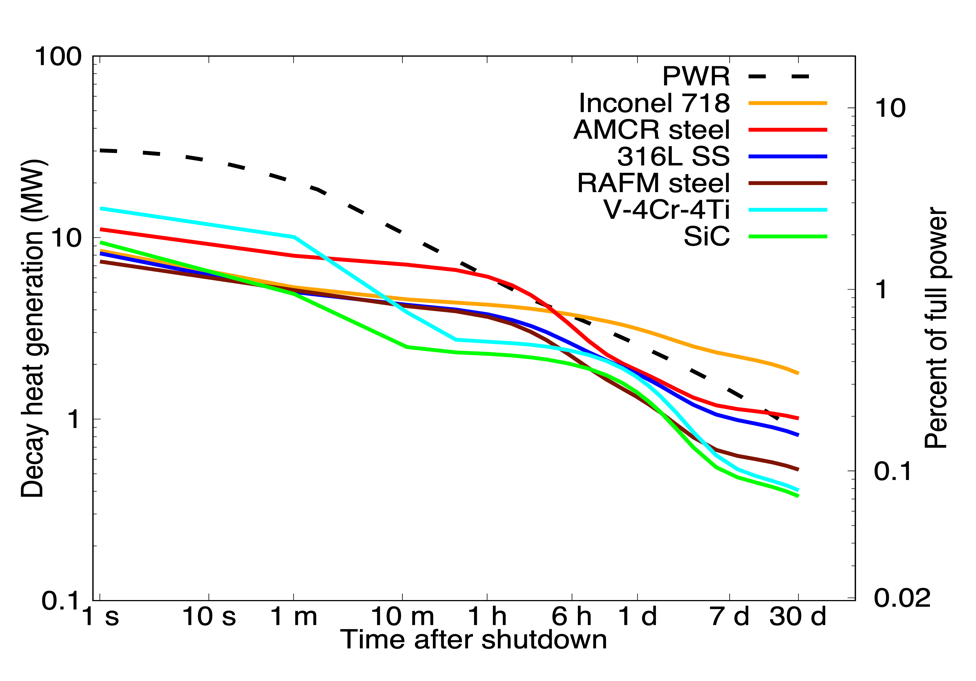 Activation of Structural Materials
7-12 MW at 1 s
D-T fusion creates waste
Goal: Below Class C Low-Level Waste
Common alloying elements with long-lived radioisotopes
Avoid Ni, Co, Mo, Nb, etc.
P. W. Humrickhouse, Fusion Science and Technology (2024, submitted)
Dominated by tungsten components, not blankets
[Speaker Notes: When considering other elements in breeder, multiplier, or structural materials, neutron activation is a primary consideration]
1
2
H
DH<10-4
10-4<DH<10-3
10-3<DH<10-2
10-2<DH<10-1
10-1<DH<100
100<DH<101
He
3
4
5
6
7
8
9
10
kW/kg
Li
Be
B
C
N
O
F
Ne
Top half of box:
at 10-5 years
Bottom half of box:
at 10-2 years
11
12
13
14
15
16
17
18
Na
Mg
Al
Si
P
S
Cl
Ar
19
20
21
22
23
24
25
26
27
28
29
30
31
32
33
35
36
34
K
Ca
Sc
Ti
V
Cr
Mn
Fe
Co
Ni
Cu
Zn
Ga
Ge
As
Br
Kr
Se
37
38
39
40
41
42
45
46
48
49
50
51
52
53
54
44
47
no
stable
Rb
Sr
Y
Zr
Nb
Mo
Rh
Pd
Cd
In
Sn
Sb
Te
I
Xe
Ru
Ag
isotopes
55
56
57
72
73
74
75
76
77
78
79
80
81
82
83
Cs
Ba
La
Hf
Ta
W
Re
Os
Ir
Pt
Au
Hg
Tl
Pb
Bi
69
58
60
62
63
64
65
66
67
68
70
71
59
no
stable
Tm
Ce
Nd
Sm
Eu
Gd
Tb
Dy
Ho
Er
Yb
Lu
Pr
isotopes
Based on C. B. A. Forty, et al., Handbook of Fusion Activation Data; Part 1.  Elements Hydrogen to Zirconium, AEA FUS 180, May, 1992.  Assumes 4.15 MW/m2 for 25 years
Decay Heat
316 Stainless Steel
1
2
H
DH<10-4
10-4<DH<10-3
10-3<DH<10-2
10-2<DH<10-1
10-1<DH<100
100<DH<101
He
3
4
5
6
7
8
9
10
kW/kg
Li
Be
B
C
N
O
F
Ne
Top half of box:
at 10-5 years
Bottom half of box:
at 10-2 years
11
12
13
14
15
16
17
18
Na
Mg
Al
Si
P
S
Cl
Ar
19
20
21
22
23
24
25
26
27
28
29
30
31
32
33
35
36
34
K
Ca
Sc
Ti
V
Cr
Mn
Fe
Co
Ni
Cu
Zn
Ga
Ge
As
Br
Kr
Se
37
38
39
40
41
42
45
46
48
49
50
51
52
53
54
44
47
no
stable
Rb
Sr
Y
Zr
Nb
Mo
Rh
Pd
Cd
In
Sn
Sb
Te
I
Xe
Ru
Ag
isotopes
55
56
57
72
73
74
75
76
77
78
79
80
81
82
83
Cs
Ba
La
Hf
Ta
W
Re
Os
Ir
Pt
Au
Hg
Tl
Pb
Bi
69
58
60
62
63
64
65
66
67
68
70
71
59
no
stable
Tm
Ce
Nd
Sm
Eu
Gd
Tb
Dy
Ho
Er
Yb
Lu
Pr
isotopes
Based on C. B. A. Forty, et al., Handbook of Fusion Activation Data; Part 1.  Elements Hydrogen to Zirconium, AEA FUS 180, May, 1992.  Assumes 4.15 MW/m2 for 25 years
Decay Heat
Inconel 718
1
2
H
DH<10-4
10-4<DH<10-3
10-3<DH<10-2
10-2<DH<10-1
10-1<DH<100
100<DH<101
He
3
4
5
6
7
8
9
10
kW/kg
Li
Be
B
C
N
O
F
Ne
Top half of box:
at 10-5 years
Bottom half of box:
at 10-2 years
11
12
13
14
15
16
17
18
Na
Mg
Al
Si
P
S
Cl
Ar
19
20
21
22
23
24
25
26
27
28
29
30
31
32
33
35
36
34
K
Ca
Sc
Ti
V
Cr
Mn
Fe
Co
Ni
Cu
Zn
Ga
Ge
As
Br
Kr
Se
37
38
39
40
41
42
45
46
48
49
50
51
52
53
54
44
47
no
stable
Rb
Sr
Y
Zr
Nb
Mo
Rh
Pd
Cd
In
Sn
Sb
Te
I
Xe
Ru
Ag
isotopes
55
56
57
72
73
74
75
76
77
78
79
80
81
82
83
Cs
Ba
La
Hf
Ta
W
Re
Os
Ir
Pt
Au
Hg
Tl
Pb
Bi
69
58
60
62
63
64
65
66
67
68
70
71
59
no
stable
Tm
Ce
Nd
Sm
Eu
Gd
Tb
Dy
Ho
Er
Yb
Lu
Pr
isotopes
Based on C. B. A. Forty, et al., Handbook of Fusion Activation Data; Part 1.  Elements Hydrogen to Zirconium, AEA FUS 180, May, 1992.  Assumes 4.15 MW/m2 for 25 years
Decay Heat
RAFM Steel
Alloy concentrations to meet Class C disposal
316 Stainless Steel
From:  Piet, et al., “Initial Integration of Accident Safety, Waste Management, Recycling, Effluent, and Maintenance 
Considerations for Low-Activation Materials”, Fusion Technology, Vol. 19, Jan. 1991, pp. 146-161.   
Assumes 5 MW/m2 for 4 years; and E. T. Cheng, “Concentration Limits of Natural Elements 
in Low Activation Materials”, presented at ICFRM-8, Sendai, Japan,October 1997
Alloy concentrations to meet Class C disposal
Inconel 718
From:  Piet, et al., “Initial Integration of Accident Safety, Waste Management, Recycling, Effluent, and Maintenance 
Considerations for Low-Activation Materials”, Fusion Technology, Vol. 19, Jan. 1991, pp. 146-161.   
Assumes 5 MW/m2 for 4 years; and E. T. Cheng, “Concentration Limits of Natural Elements 
in Low Activation Materials”, presented at ICFRM-8, Sendai, Japan,October 1997
Alloy concentrations to meet Class C disposal
RAFM Steel
From:  Piet, et al., “Initial Integration of Accident Safety, Waste Management, Recycling, Effluent, and Maintenance 
Considerations for Low-Activation Materials”, Fusion Technology, Vol. 19, Jan. 1991, pp. 146-161.   
Assumes 5 MW/m2 for 4 years; and E. T. Cheng, “Concentration Limits of Natural Elements 
in Low Activation Materials”, presented at ICFRM-8, Sendai, Japan,October 1997
Activation of Structural Materials
Low-activation Materials
Reduced-Activation Ferritic/Martensitic Steel – most mature fusion material ​
Vanadium Alloys – need development​
Silicon Carbide – need development​
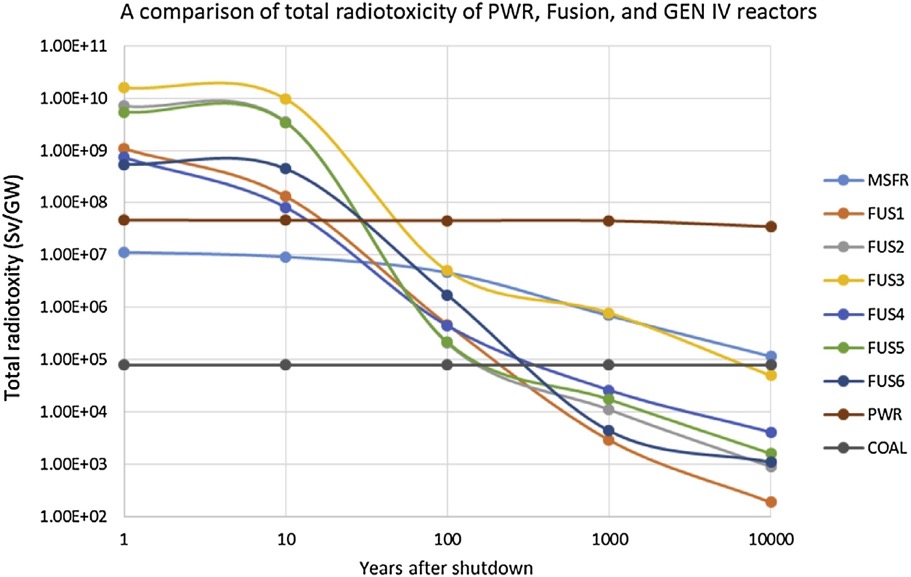 = V alloy, Li2O
= RAFM steel, PbLi
= RAFM steel, Li4SiO4
= SiC composite, PbLi
= RAFM steel, PbLi
= SiC composite, Li4SiO4
M. Zucchetti, Fusion Engineering and Design 136 (2018) 1529-1533.
[Speaker Notes: “No breeder can be developed without considering the combination with the coolant, neutron multiplier, and structural material - and this must be done in an integrated fashion, since the choice of each has an impact on the other”]
What is a blanket?
Components
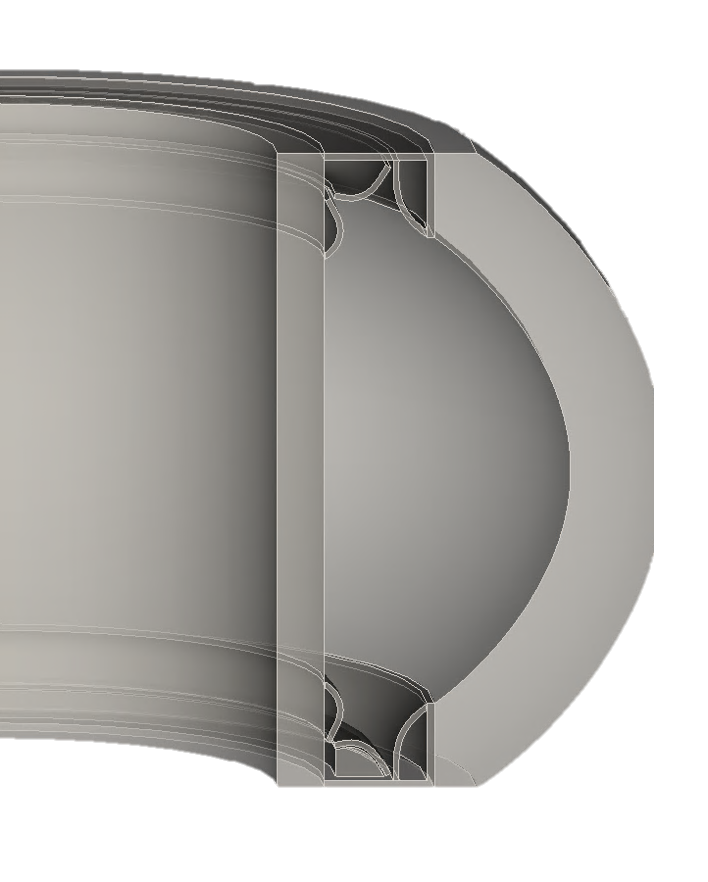 Structural Material
Reduced activation materials
Tritium breeding material
n + 6Li → 4He + T + 4.785 MeV
Large cross section at thermal energies
Exothermic: produces additional energy
n + 7Li → 4He + T + n’ - 2.5 MeV
Produces tritium and a neutron
Multiplier material
Elements that undergo (n,2n) reactions
High (n,2n) cross section and low total absorption cross section
Be and Pb are best
Coolant
Tritium Breeding Materials
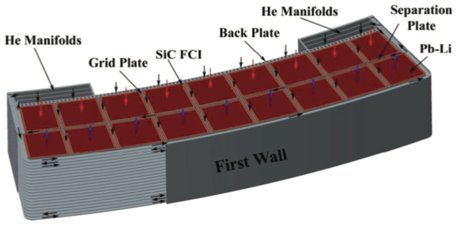 Liquid Metals
Li
PbLi
Solid Ceramics
Li2TiO3, Li4SiO4, and many others possible
Molten Salts
FLiBe (2LiF + BeF2)
FLiNaBe (LiF + NaF + BeF2)
Magnetohydrodynamic challenges
X. R. Wang et al., Fusion Science and Technology, vol. 67, no. 1, (2017) 193-219
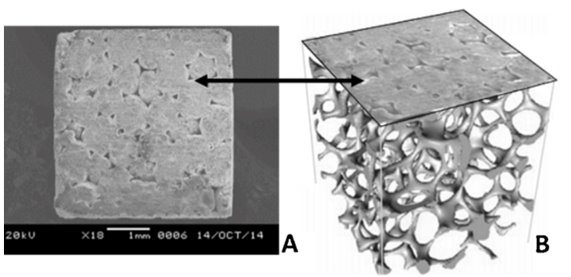 Relatively low melt temperature ✓
 More structure required
S. Sharafat et al., Fusion Engineering and Design 109-111 (2016) 119-127 ​
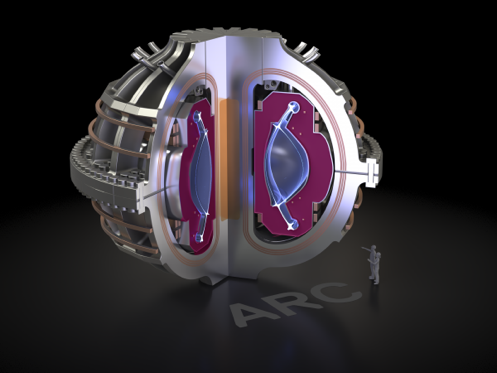  Highly Corrosive ✕
High melt temperature ✕
Lower TBR ✕
https://www.psfc.mit.edu/news/2022/turning-neutrons-into-fusion-fuel
Tritium Breeding Ratio for Different Materials
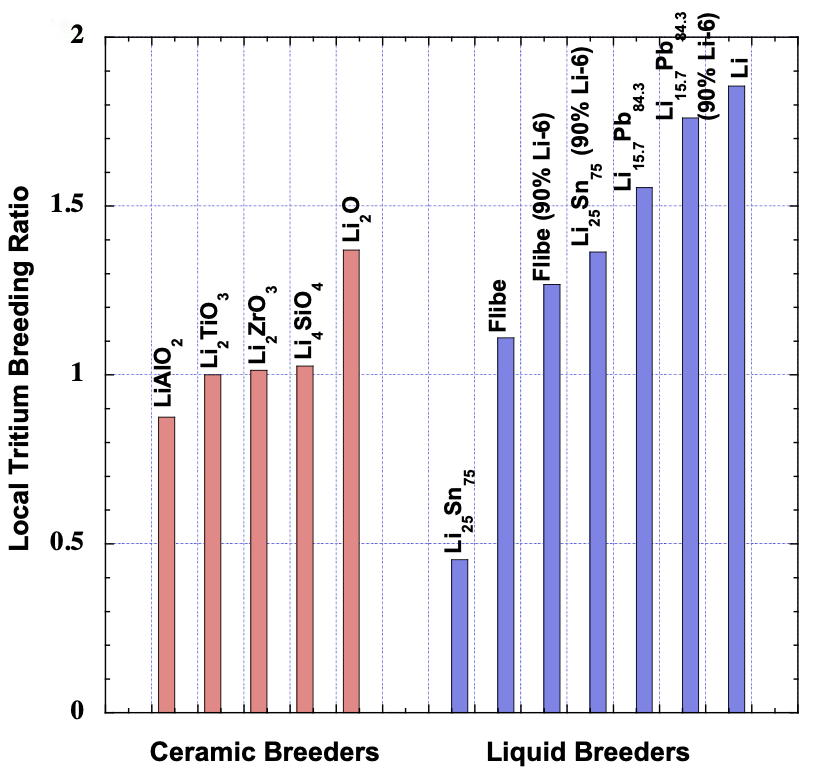 These go higher with multiplier addition
2m
L. El-Guebaly, in “Fusion Energy and Power: Applications, Technologies and Challenges” (2015)
solid breeder: helium is separate from coolant stream
[Speaker Notes: Theoretical maximum TBR: plasma surrounded completely by thick (2m) blanket]
Lithium Enrichment
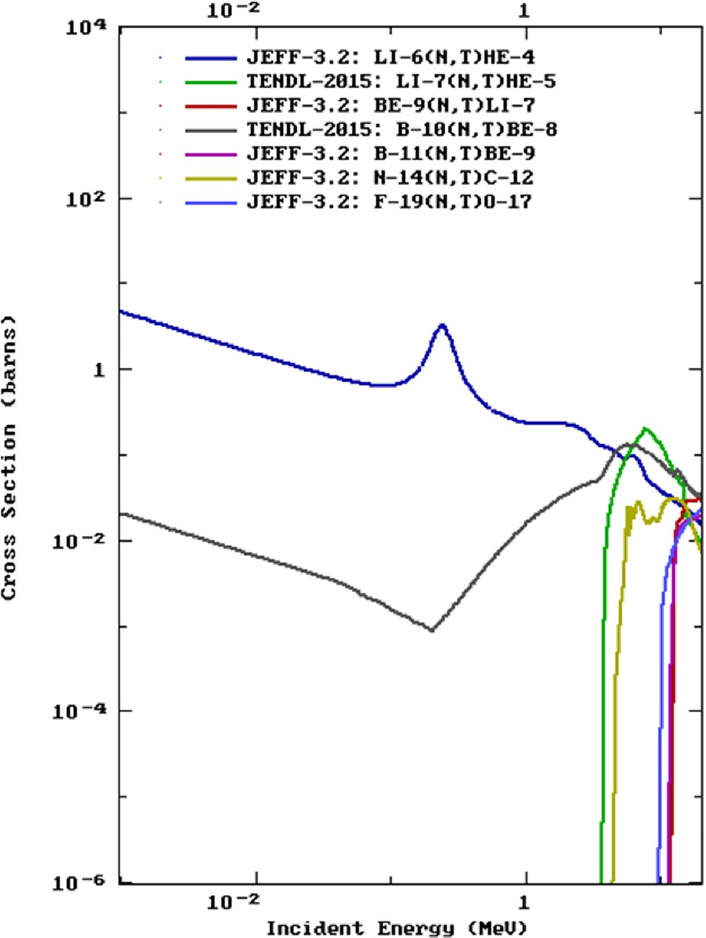 n + 6Li → 4He + T + 4.785 MeV
Large cross section at thermal energies
Exothermic: produces additional energy
Li6 is only 7.5% of natural lithium
n + 7Li → 4He + T + n’ - 2.5 MeV
Produces tritium and a neutron
How do you get desirable quantities of Li6? 
	 Enrichment!
Methods of Breeding Tritium
Liquid Metal - Li
Liquid Metal - PbLi
Solid Ceramic
Molten Salt - FLiBe
Good TBR; may not need 6Li enrichment
Low Tmelt = 180 °C
Traditionally paired with Vanadium alloy or RAFM steel structure
Very high chemical reactivity with H2O and air (safety issue) 
High tritium solubility/inventory, different extraction techniques needed
Electrical insulators required for MFE
Good TBR, but with 6Li enrichment
Low Tmelt = 235 °C
Traditionally paired with RAFM steel or SiC structure
Much lower chemical reactivity than pure Li
Low T/high T design options
Material compatibility at high T may require coatings
Electrical insulators required for MFE
Good TBR requires Be multiplier addition, structure minimization
Traditionally paired with RAFM steel structure and He or H2O coolant
Better material compatibility than liquids
Simpler & more mature tritium extraction
Require replacement
Evolution under irradiation important
Good TBR may require Be multiplier addition
High Tmelt = 460 °C
Corrosion a significant concern
Structural material solution unclear
Low electrical conductivity
High heat capacity
Low thermal conductivity
High viscosity
What is a blanket?
Components
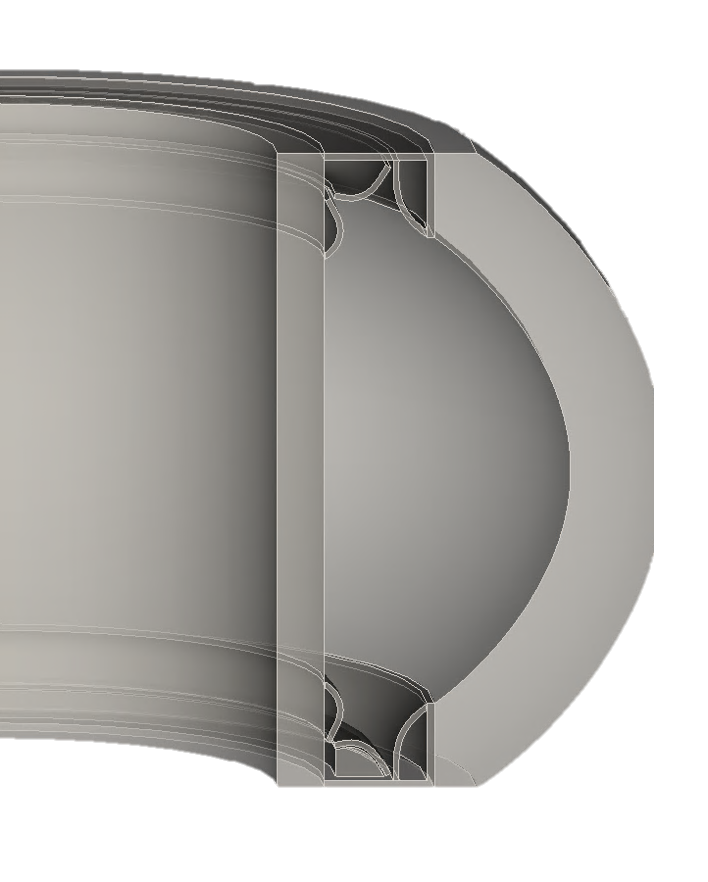 Structural Material
Reduced activation materials
Tritium breeding material
n + 6Li → 4He + T + 4.785 MeV
Large cross section at thermal energies
Exothermic: produces additional energy!
n + 7Li → 4He + T + n’ - 2.5 MeV
Produces tritium and a neutron
Multiplier material
Elements that undergo (n,2n) reactions
High (n,2n) cross section and low total absorption cross section
Be and Pb are best
Coolant
Multiplier Materials
TBR = 1  every fusion neutron produces tritium (unlikely)
Need more neutrons!
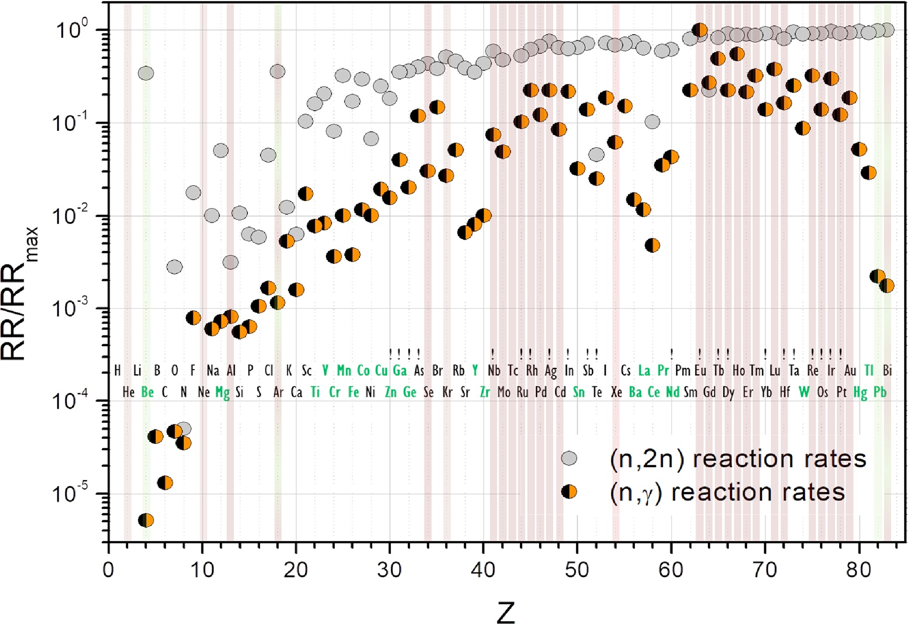 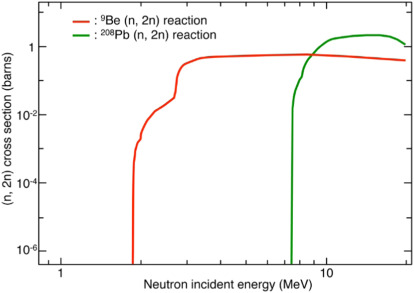 Pb
Be
F. Hernandez, Fusion Engineering and Design 137 (2018) 243-256.
M. Nakamichi, in Comprehensive Nuclear Materials 2nd ed (2020).
Lead, Beryllium and Beryllides
Lead
Beryllium
Beryllides (eg, Be12Ti)
Must be in liquid form
Low radiation damage
Toxic
Impurities (Bismuth)
Activation products
High (n, 2n) cross section
Relatively high total absorption cross section
Solid – high melt temperature
Toxic
Swelling due to irradiation
Tritium breeding; low tritium diffusivity (retention)
Highly exothermic reaction with air and water
Impurities (Uranium)
High (n, 2n) cross section
Low total absorption cross section
Solid – high melt temperature
Toxic
Limits swelling
Limits chemical reactions
Tritium breeding; no retention
Large number of different beryllide compounds; some hard to work with
Impurities (Uranium)
Higher total absorption cross section than Be
Decreased atom density of Be
What is a blanket?
Components
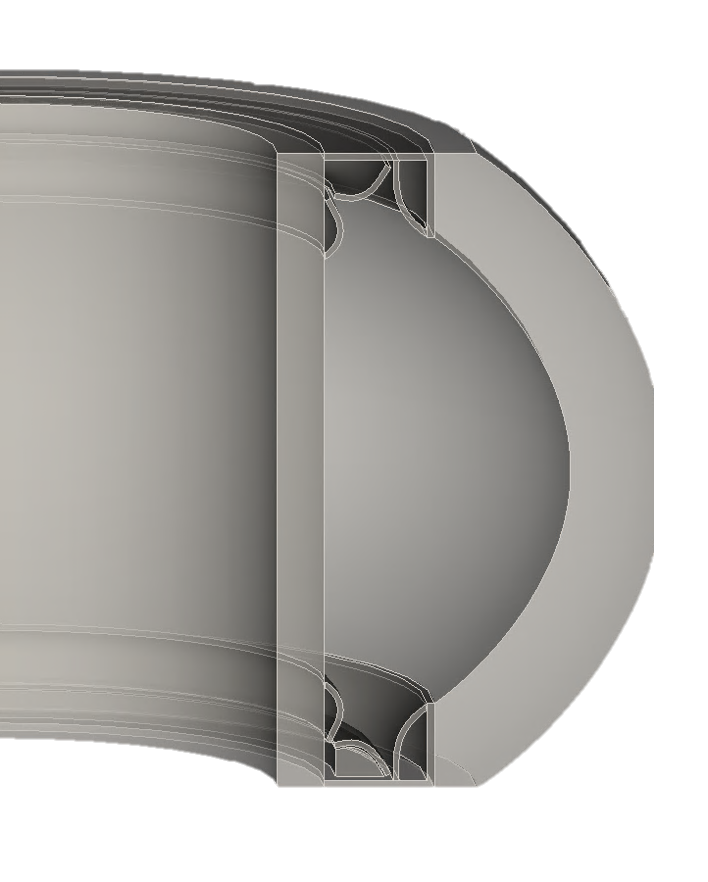 Structural Material
Reduced activation materials
Tritium breeding material
n + 6Li → 4He + T + 4.785 MeV
Large cross section at thermal energies
Exothermic: produces additional energy!
n + 7Li → 4He + T + n’ - 2.5 MeV
Produces tritium and a neutron
Multiplier material
Elements that undergo (n,2n) reactions
High (n,2n) cross section and low total absorption cross section
Be and Pb are best
Coolant
Blanket Cooling
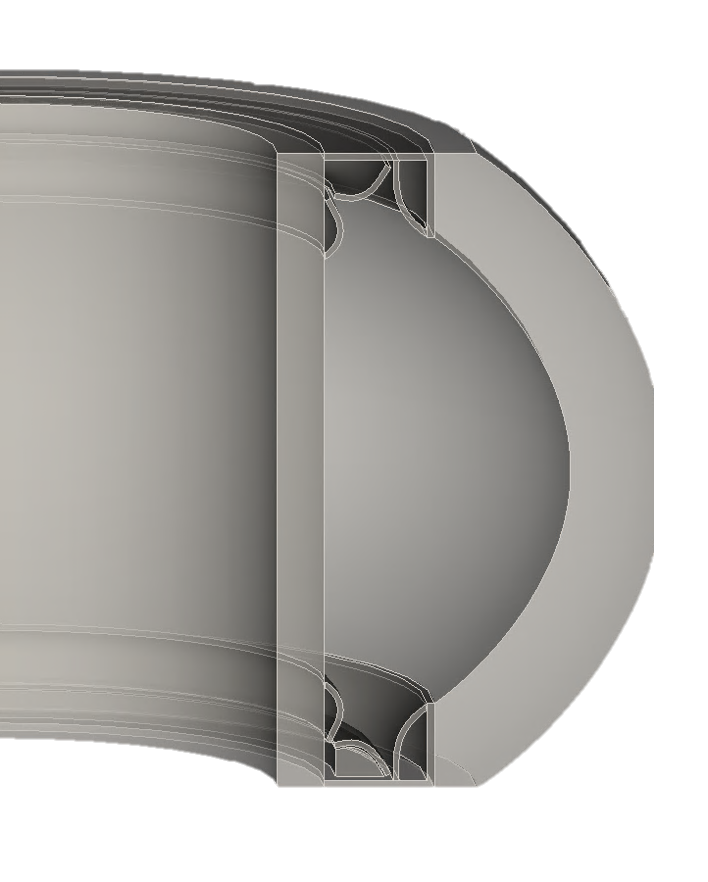 First wall heat flux
Heat Removal
Remove heat from First Wall
plasma
neutrons
Remove heat due to volumetric heating
heating in structural materials
heat produced in exothermic reactions
decay heat
Use for power conversation
Volumetric Heating
Cooling mechanisms
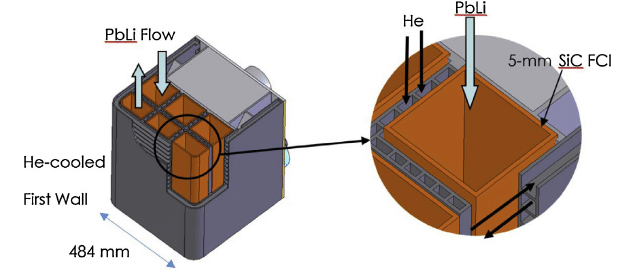 Dual-Cooled
Uses a separate coolant and breeding material
Examples:
Dual-Cooled Lead Lithium (DCLL)
Helium-Cooled Ceramic Breeder (HCCB)
Water-Cooled Ceramic Breeder (WCCB)
M. S. Tillack and S. Malang, "High performance PbLi blanket," 17th IEEE/NPSS Symposium Fusion Engineering
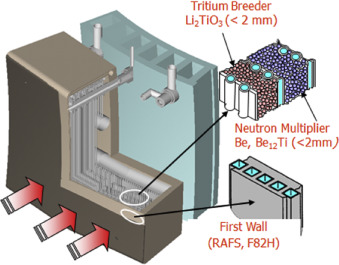 M. Abdou (2015). Blanket/first wall challenges and required R&D on the pathway to DEMO. Fusion Engineering and Design.
Cooling mechanisms
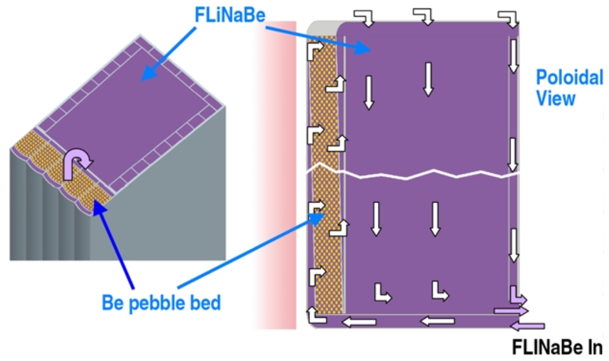 Self-Cooled
Uses the same coolant and breeding material
Examples
Self-Cooled Lead Lithium (SCLL)
Self-Cooled Molten Salt
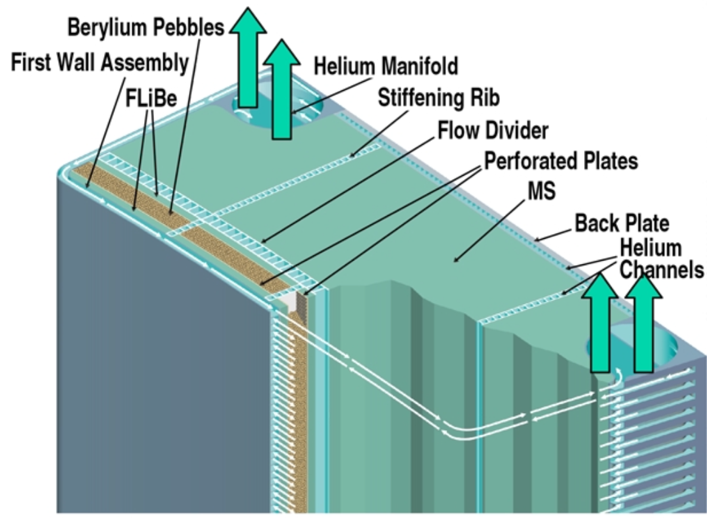 C. Wong, Fusion Eng. Des. 72 (2004) 245-275.
C. Wong, Fusion Sci. Technol. 47:3 (2005) 502-509
Coolants and Their Challenges
Helium
Water
Liquid Metal
Molten Salt
(+) Inert
(-) Low thermal conductivity
(+) High specific heat capacity
(-) High pressure system
(-) Bad neutron shield
(-) Steam reactions bad 
(-) Tritiated water bad
(-) High pressure system
(+) High specific heat capacity
(+) Well-known pumping systems
(+) Neutron shield
(-) MHD pressure drop
(+) High thermal conductivity
(-) Corrosive
(+) Reasonable melt temperature
Reactivity
(-) Lithium highly reactive with water and air
(+) PbLi Less reactive
Specific Heat Capacity
(-) Low specific heat capacity (PbLi) 
(+) High specific heat capacity (Li)
(+) Breeding Material
(-) High viscous pressure drop
(-) Somewhat poor thermal conductivity
(-) Highly Corrosive
(-) High melt temperature
(+) High specific heat capacity
(+) Breeding material
(+) Neutron shield
Conclusion
How can we use those neutrons?
What challenges do those neutrons present?
Breeding tritium from lithium
solid ceramic 
liquid metal 
molten salt
Make more neutrons with neutron multipliers
Pb
Be/Beryllides
Heating for power conversion
Material activation and decay heat
Requires careful material selection
Damage to solid structures
need to shield sensitive components
Large heat load
Careful selection of Breeding/Multiplier/Coolant material combinations
Extra Slides
Decay heat dependence on blanket concept
FNSF with PbLi replaced with other breeder/multiplier materials:
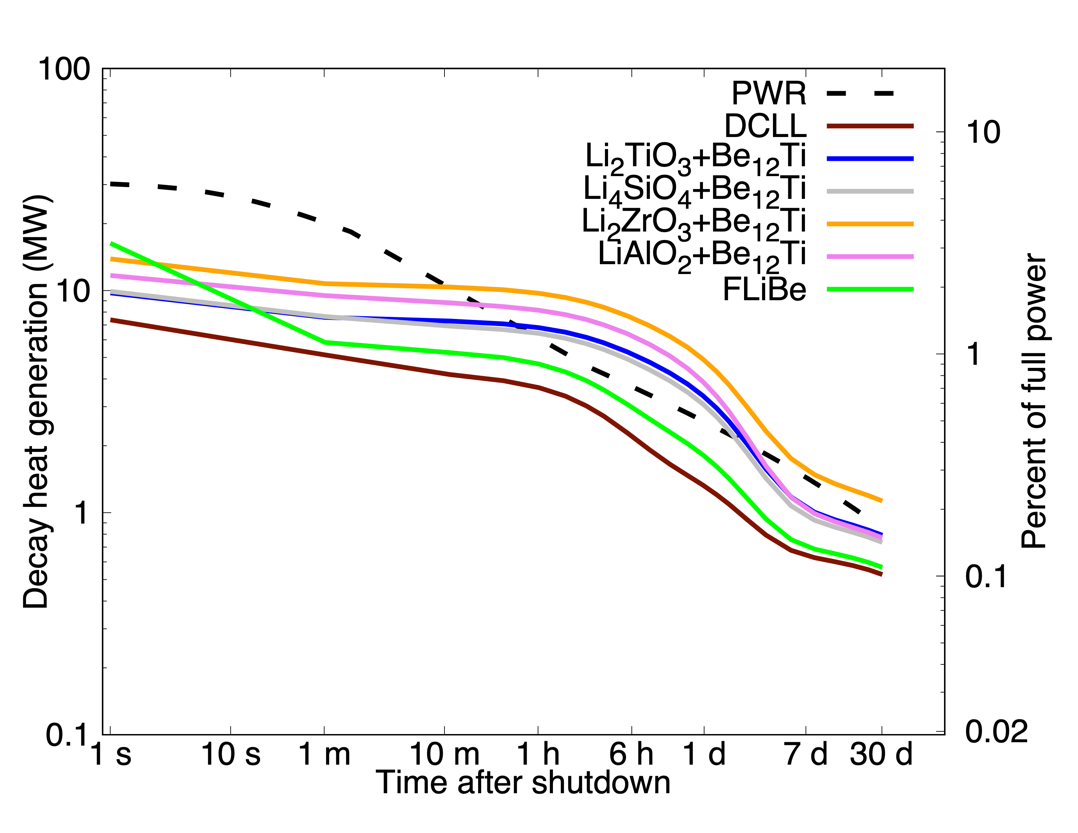 Blankets with high beryllium content lead to increased activation of FW and Divertor tungsten through multiplication, moderation of the neutron flux
7-18 MW at 1 s
Dominated by 16N in FLiBe
95Zr, 95Nb add significantly in Li2ZrO3 breeder
46Sc (from Ti in multiplier) adds significantly in solid breeders
Lithium is the only solution
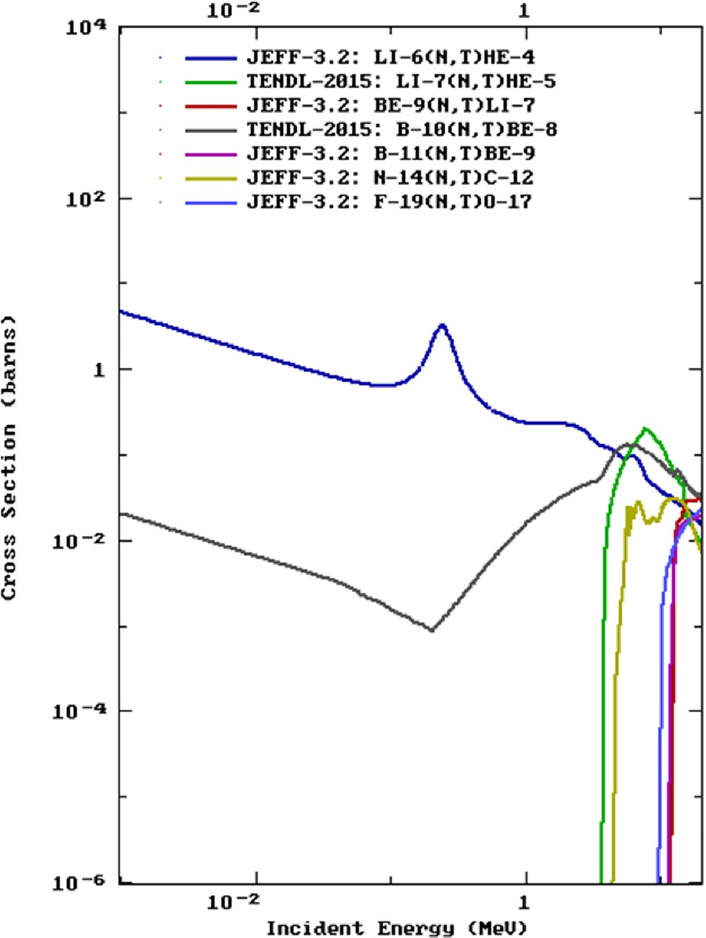 Lithium is the only element that can achieve a TBR > 1:
n + 6Li → 4He + T + 4.785 MeV
Large cross section at thermal energies
Exothermic: produces additional energy!
n + 7Li → 4He + T + n’ - 2.5 MeV
Produces tritium and a neutron
A D-T fusion is essentially fueled with deuterium and lithium:
F. Hernandez, Fusion Engineering and Design 137 (2018) 243-256.
Beryllium as a multiplier
F. A. Hernández, Fusion Engineering and Design 137 (2018) 243-256.
F. A. Hernández, Fusion Science and Technology 75 (2019) 352-364.
R. A. Anderl, Journal of Nuclear Materials 258-263 (1998) 750-756.
Beryllium Oxidation
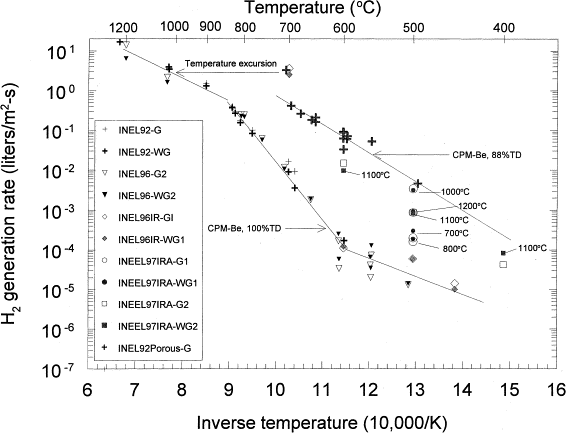 Beryllium reacts exothermically with steam and air; at high temperature the possibility for “runaway” reactions exists
For water-cooled ceramic breeder designs, this is a significant safety issue
So also for ITER (water cooling and beryllium PFCs)
Helium cooling avoids steam reactions, hydrogen generation
But should consider the event of air ingress, e.g. as a result of ex-vessel helium pipe break
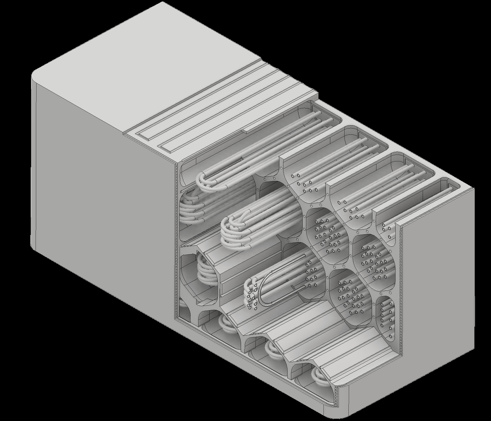 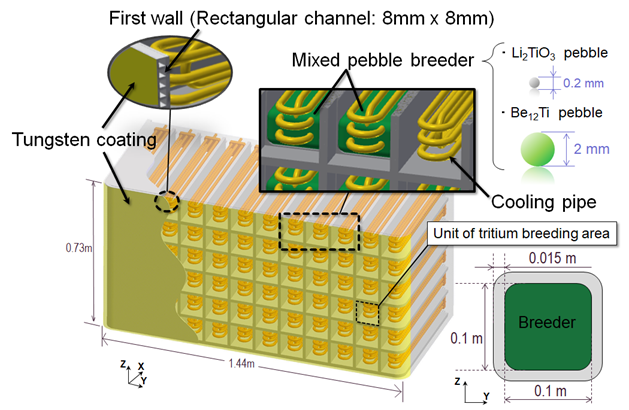 Y. Someya, 2018 US-JA Workshop
Beryllides
Need to inhibit oxidation led to a search for alternate materials with high beryllium content but better oxidation resistance
Focus on group 4-6 transition metal beryllide intermetallic compounds 
BeXM, where X=12 or 13; >92% beryllium
Hard, brittle, high melt temperature (1500-1900 °C)
Early research performed by Brush Wellman (now Materion), funded by the air force, in search of new oxidation-resistant high temperature materials
None apparently found widespread application at that time, but high beryllium density, high temperature, oxidation resistant behavior makes them potentially attractive multipliers for ceramic breeder blankets
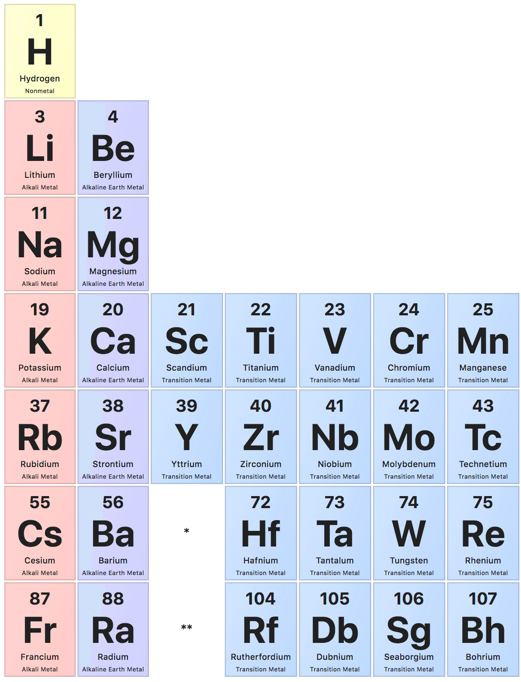 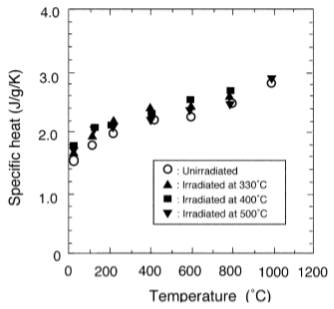 Titanium Beryllide
JMTR, 70 appm He, 0.5 dpa
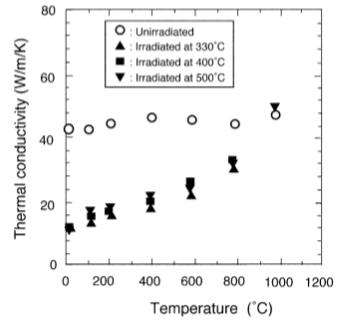 A. V. Fedorov, Fusion Engineering and Design 102 (2016) 74-80.
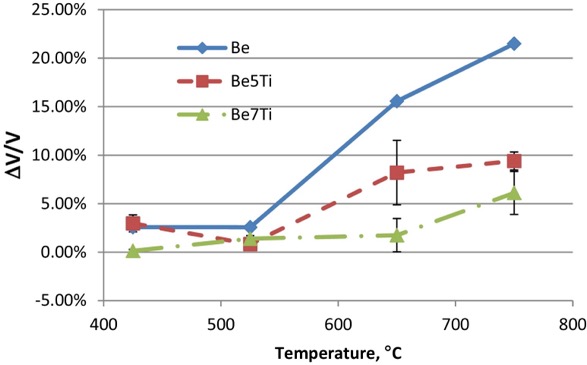 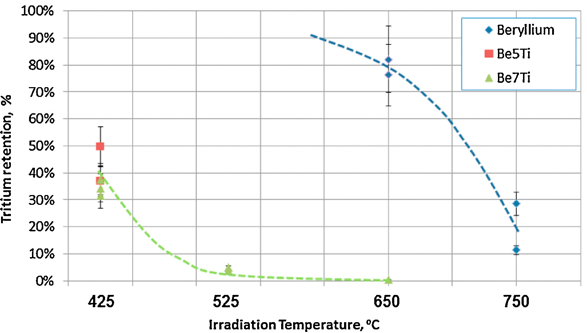 M. Uchida, Fusion Engineering and Design 69 (2003) 499-503.
1C. Dorn, Fusion Engineering and Design 84 (2009) 319-322.
4
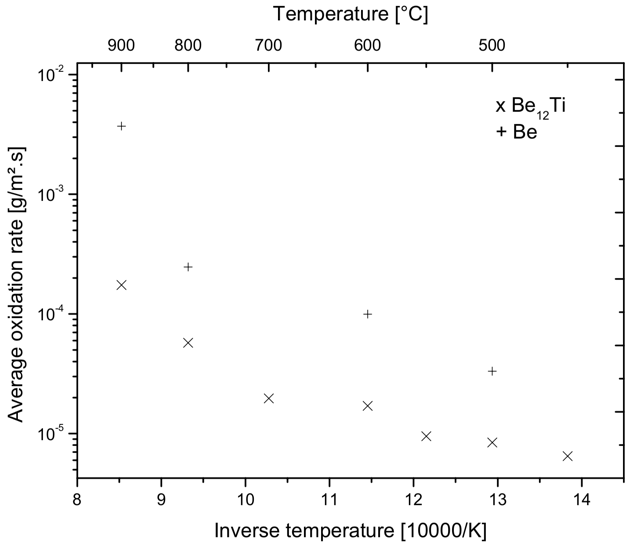 Titanium Beryllide Oxidation
1R. M. Paine, Corrosion 20 (1964) 307t-310t.
2P. Kurinsky, Fusion Engineering and Design 86 (2011) 2454-2457.
3C. Dorn, Fusion Engineering and Design 84 (2009) 319-322.
4F. Druyts, https://www.osti.gov/etdeweb/servlets/purl/20658771.
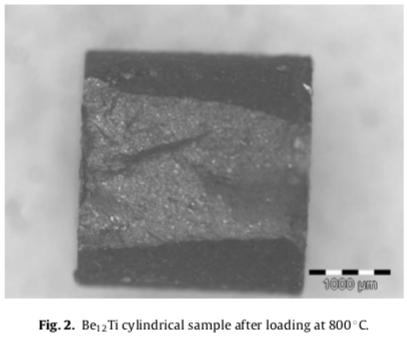 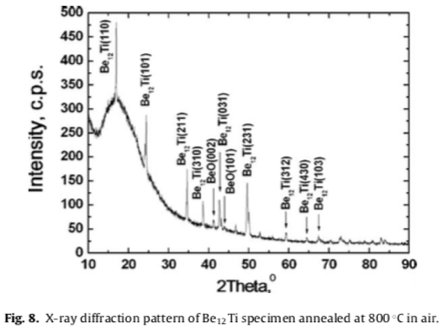 2
2
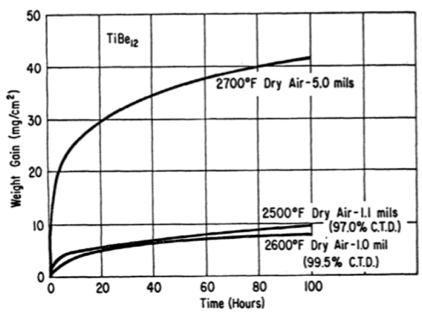 1